HIMSS23 Registration Demographics as of 04/23/2023
Professional Title Breakdown*
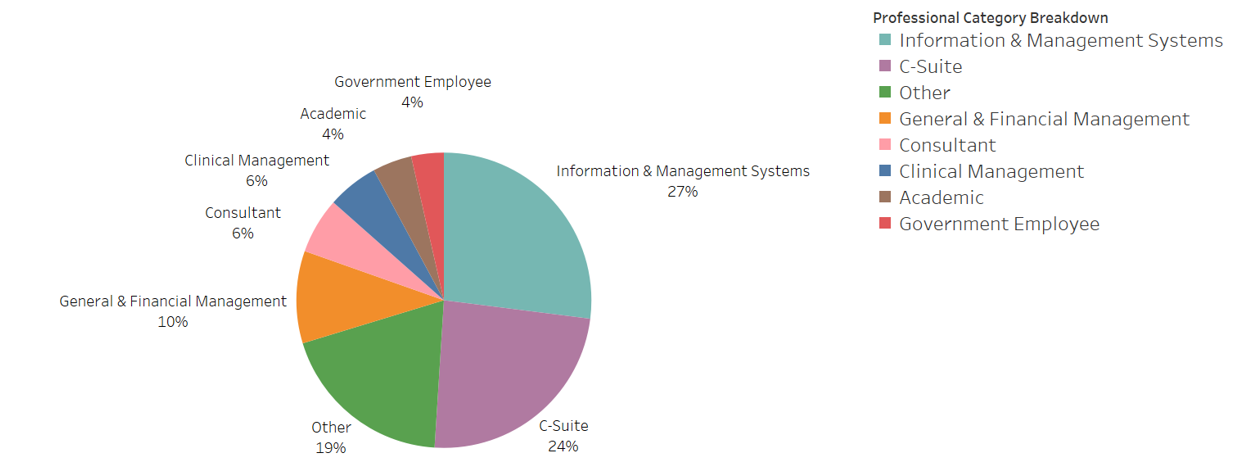 *All Registered Professional Attendees
As of 4.03.23
C-Suite Breakdown*
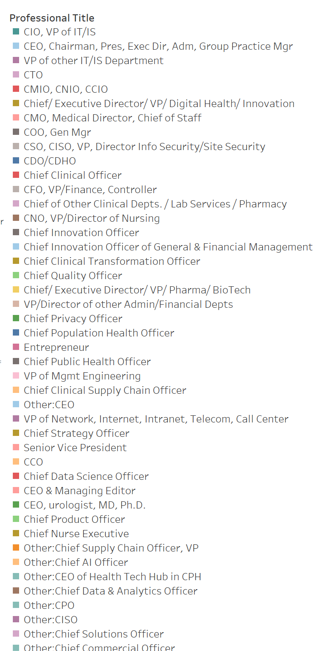 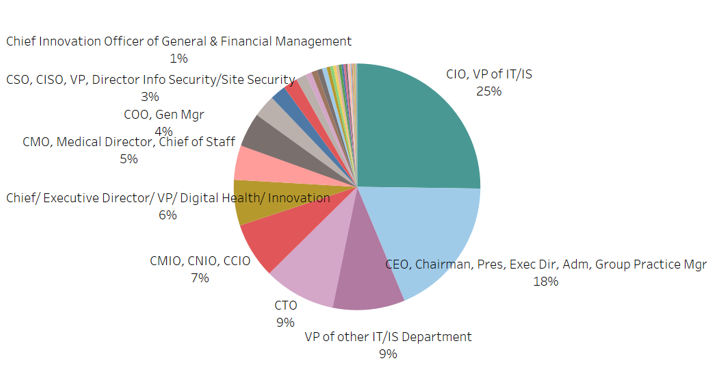 *All Registered Professional Attendees
As of 4.03.23
Worksite Breakdown *
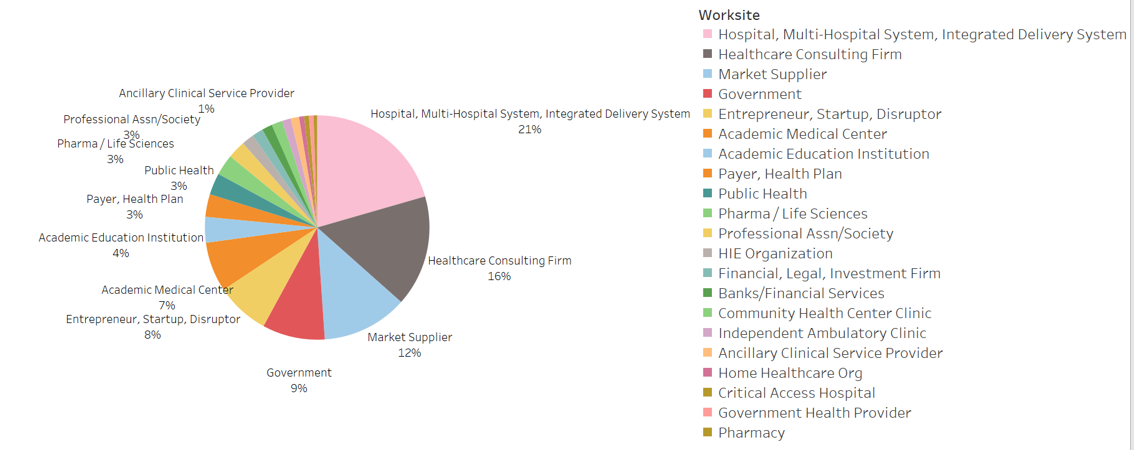 *All Registered Professional Attendees
As of 4.03.23